TIẾNG VIỆT 1
Tập 1
Tuần 8
Bài 45: Ôn tập
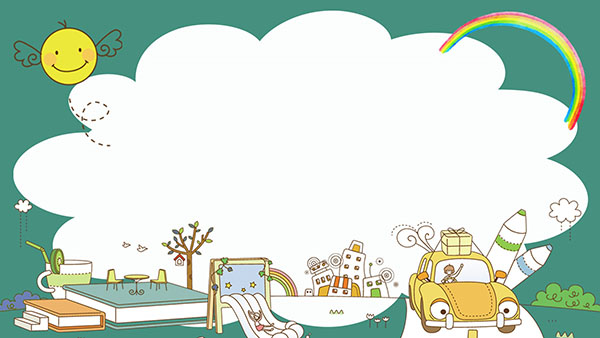 KHỞI ĐỘNG
TRÒ CHƠI
Giải cứu thành phố
Bước 1: Trong các  vật gồm giấy vàng, lon lành ,lon bẹp, túi bóng đen, hộp giấy
Bước 2: Chọn vật để đến slide theo thứ tự bài tập 
1. túi bóng đen
2. giấy vàng
3. hộp giấy 
4. lon bẹp  
5. lon lành. Click mũi tên để quay lại slide 5
Bước 3: Click mặt trời để tạo âm thanh. Click màn hình để chuyển slide.
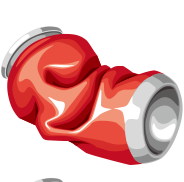 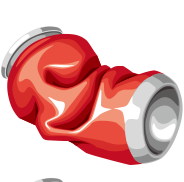 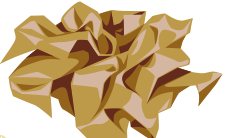 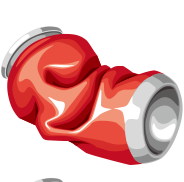 Thành phố xinh đẹp đang ngập chìm trong biển rác, các em hãy giải cứu thành phố bằng cách trả lời đúng các câu hỏi sau nhé.
TRÒ CHƠI
Giải cứu thành phố
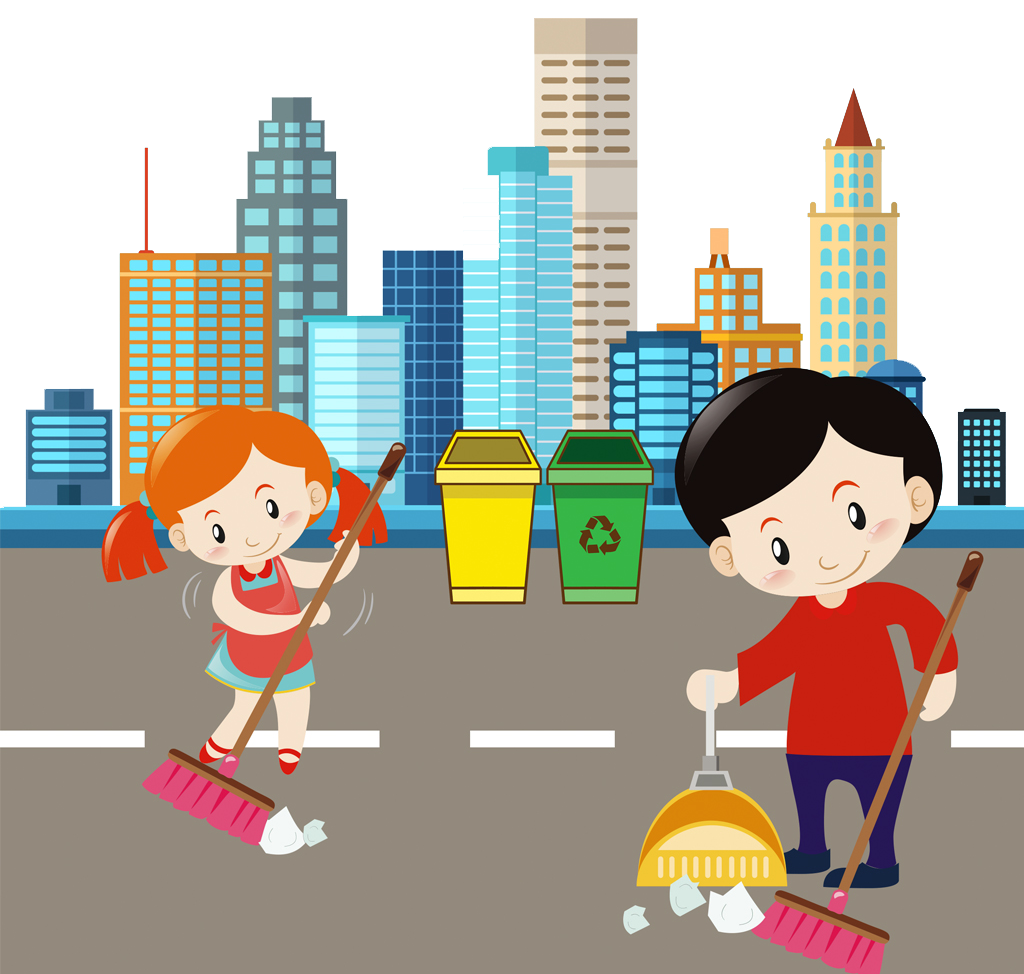 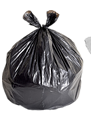 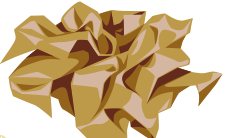 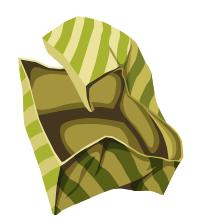 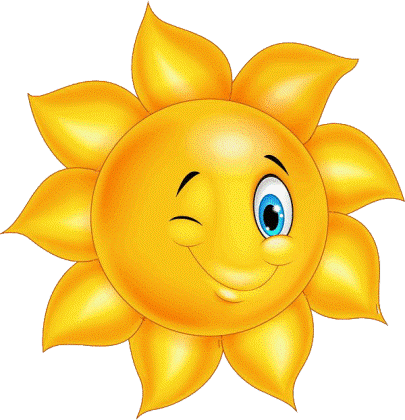 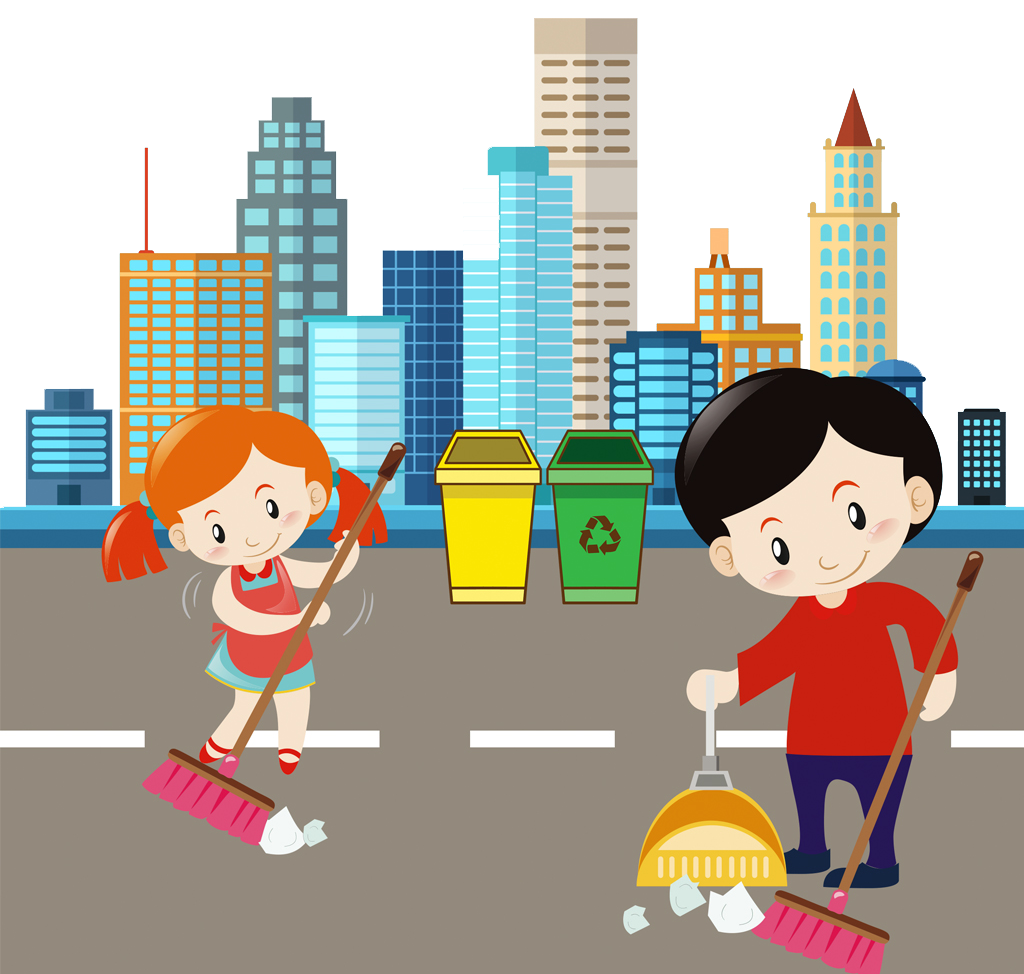 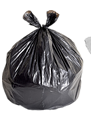 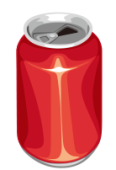 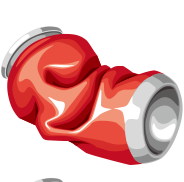 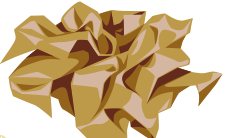 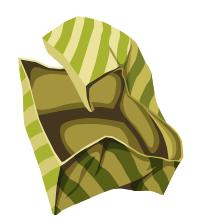 1. GhÐp c¸c ©m ®· häc thµnh vÇn. T×m tiÕng cã vÇn ®ã
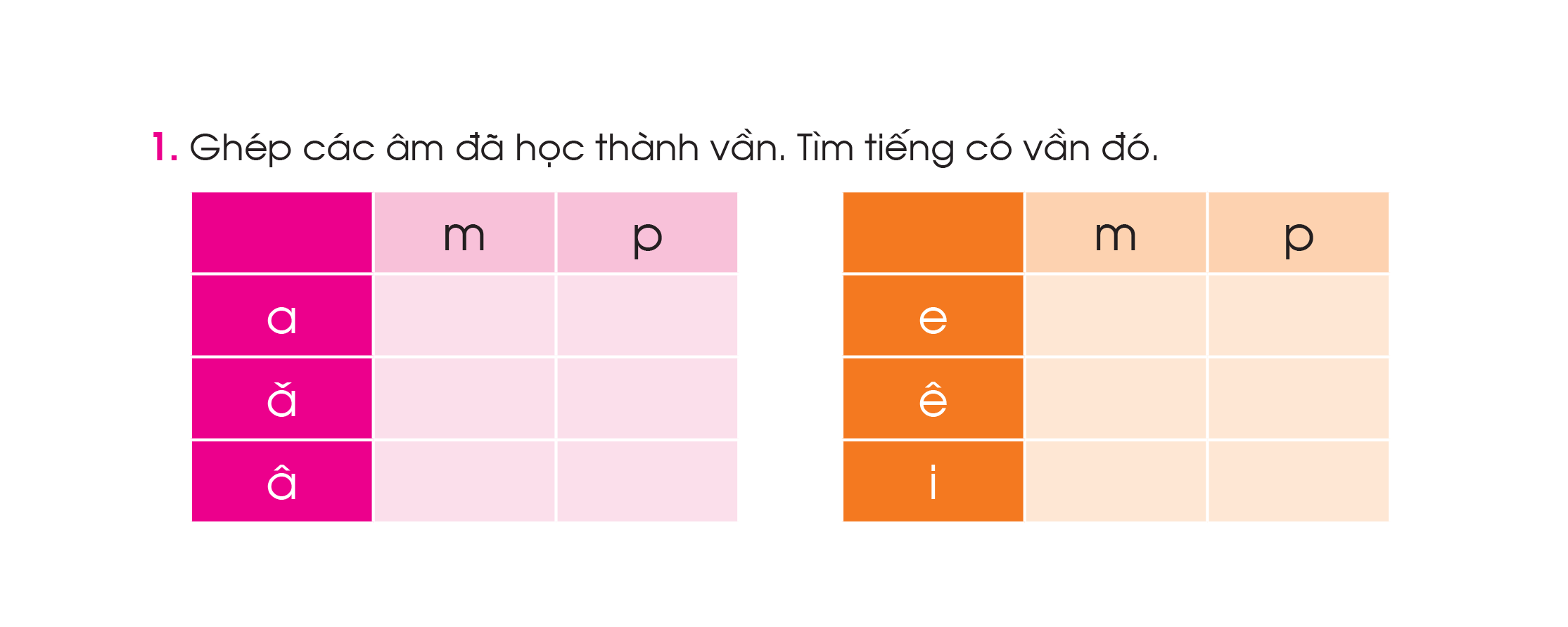 am
ap
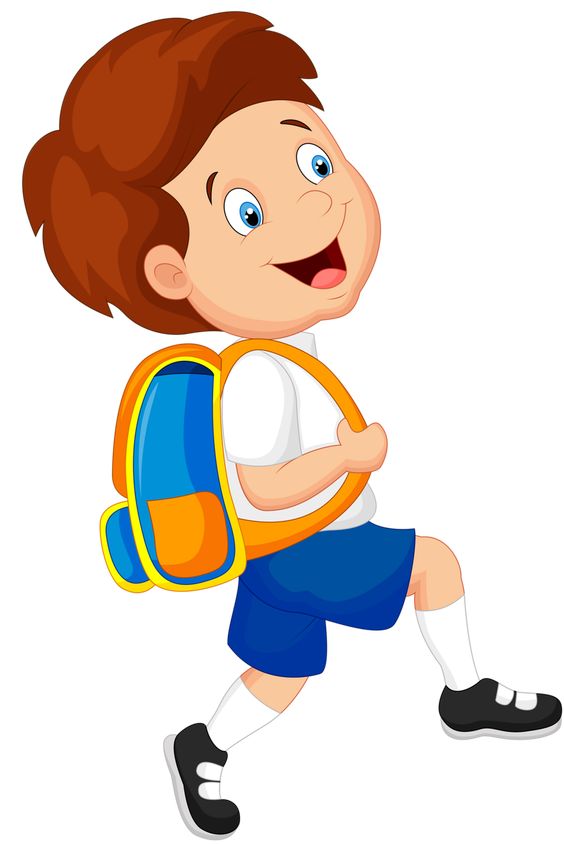 ăm
ăp
âm
âp
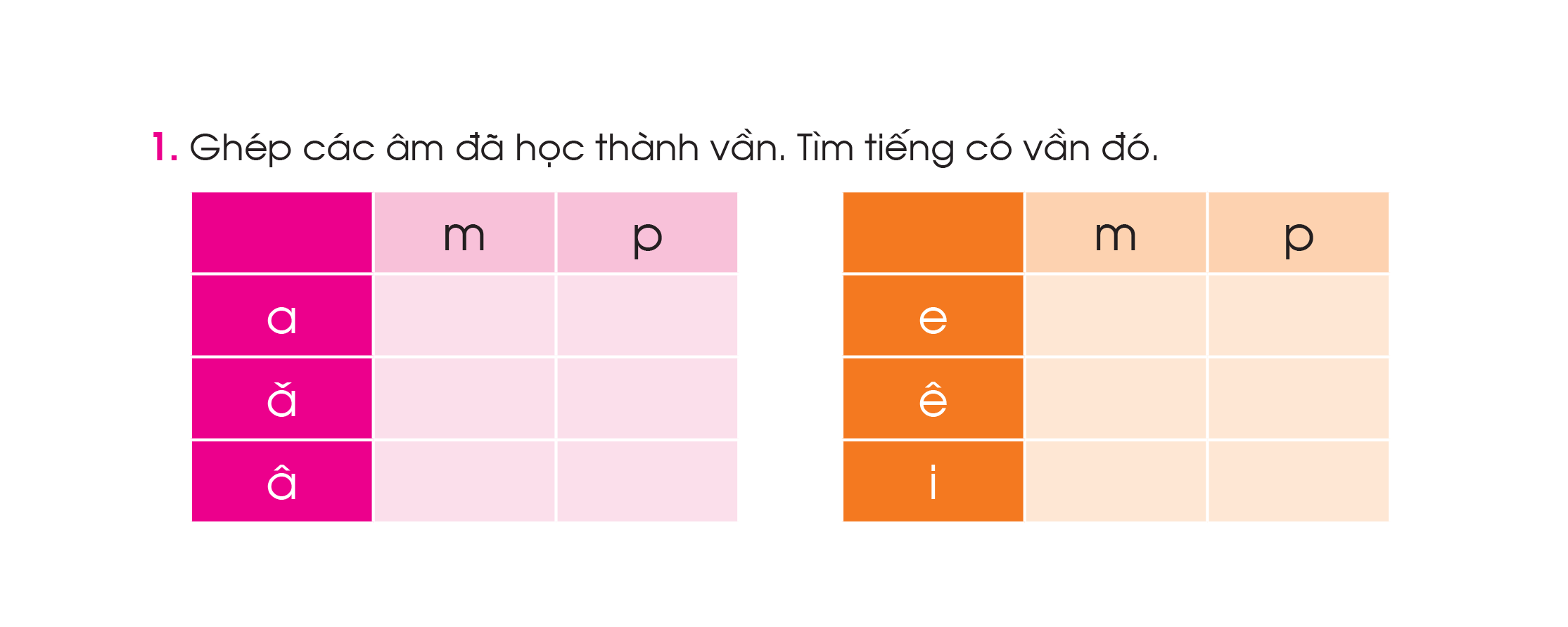 em
ep
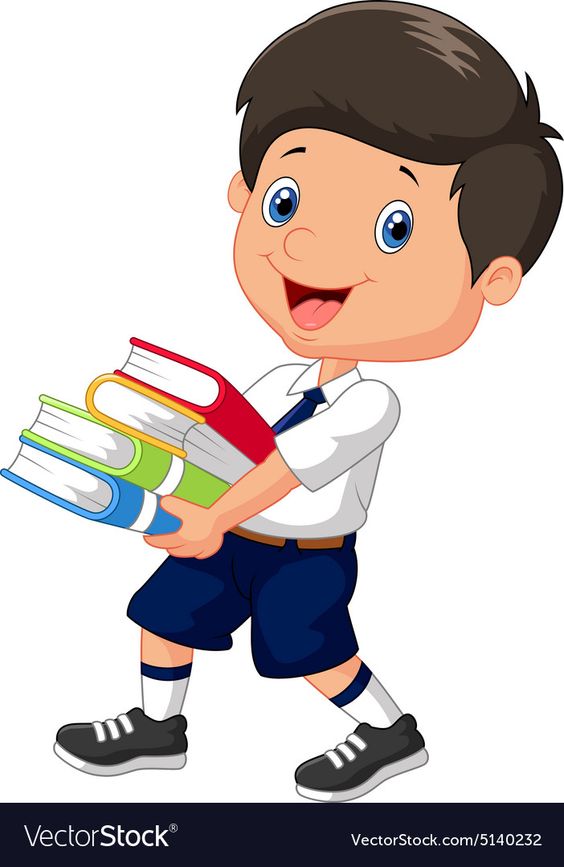 êp
êm
ip
im
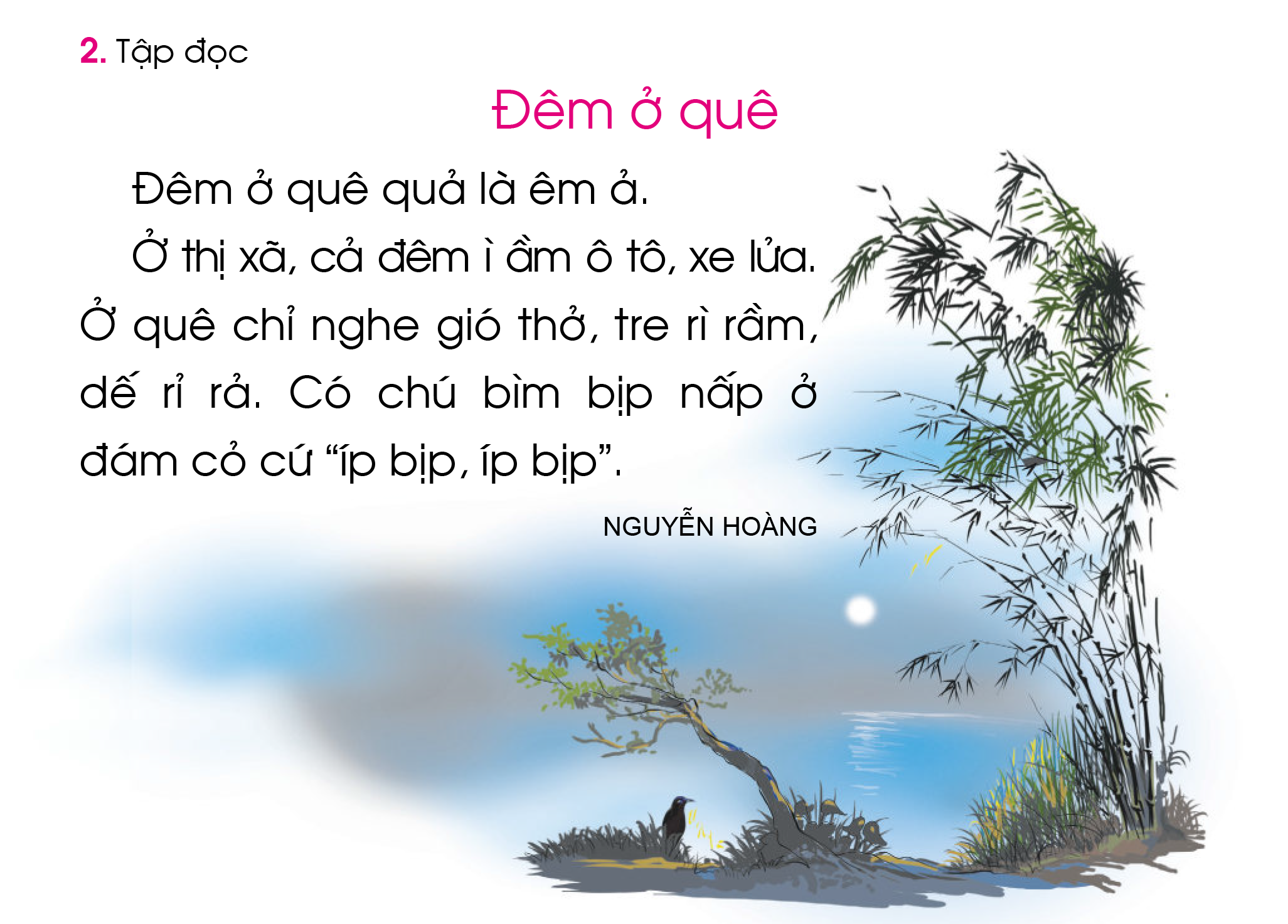 Quan sát
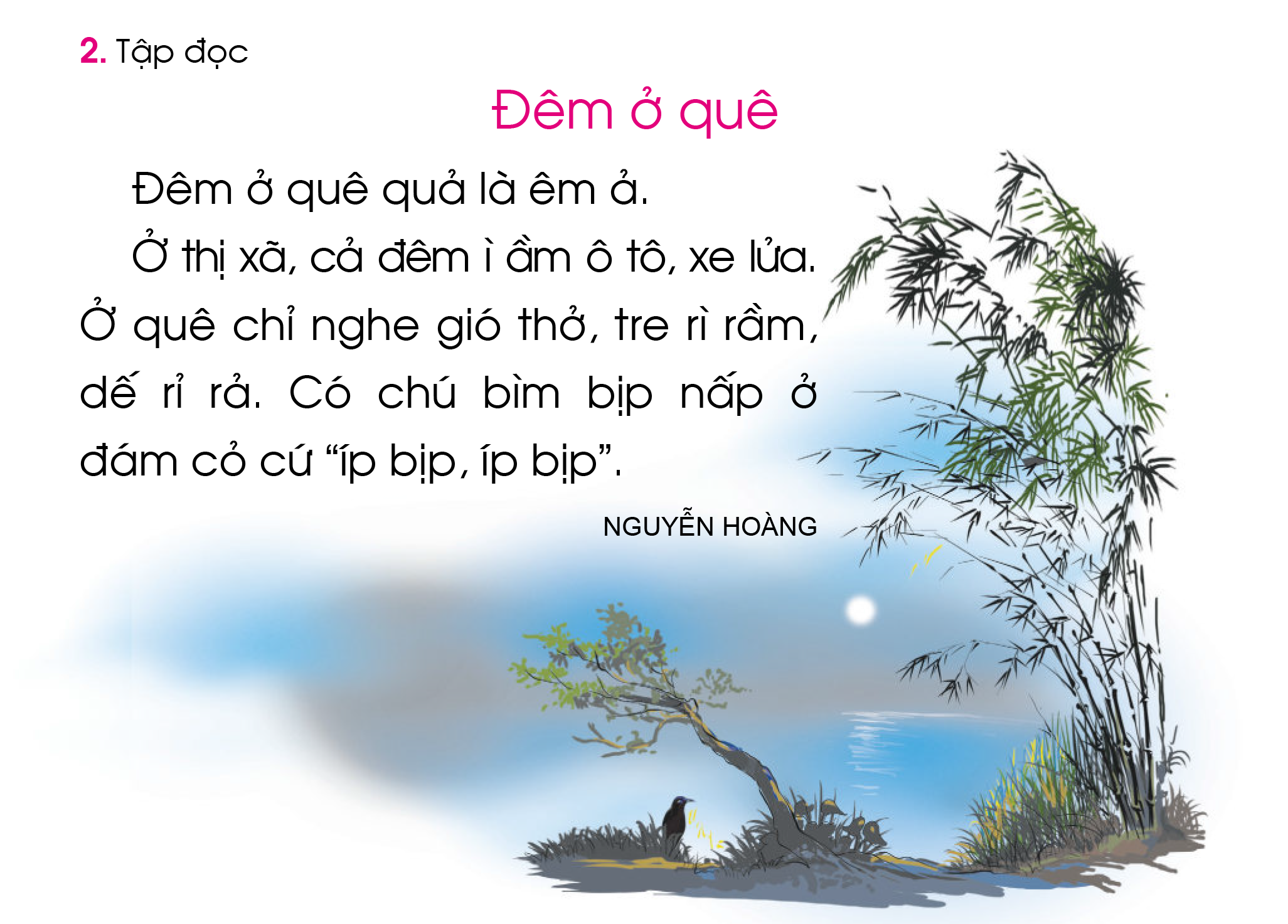 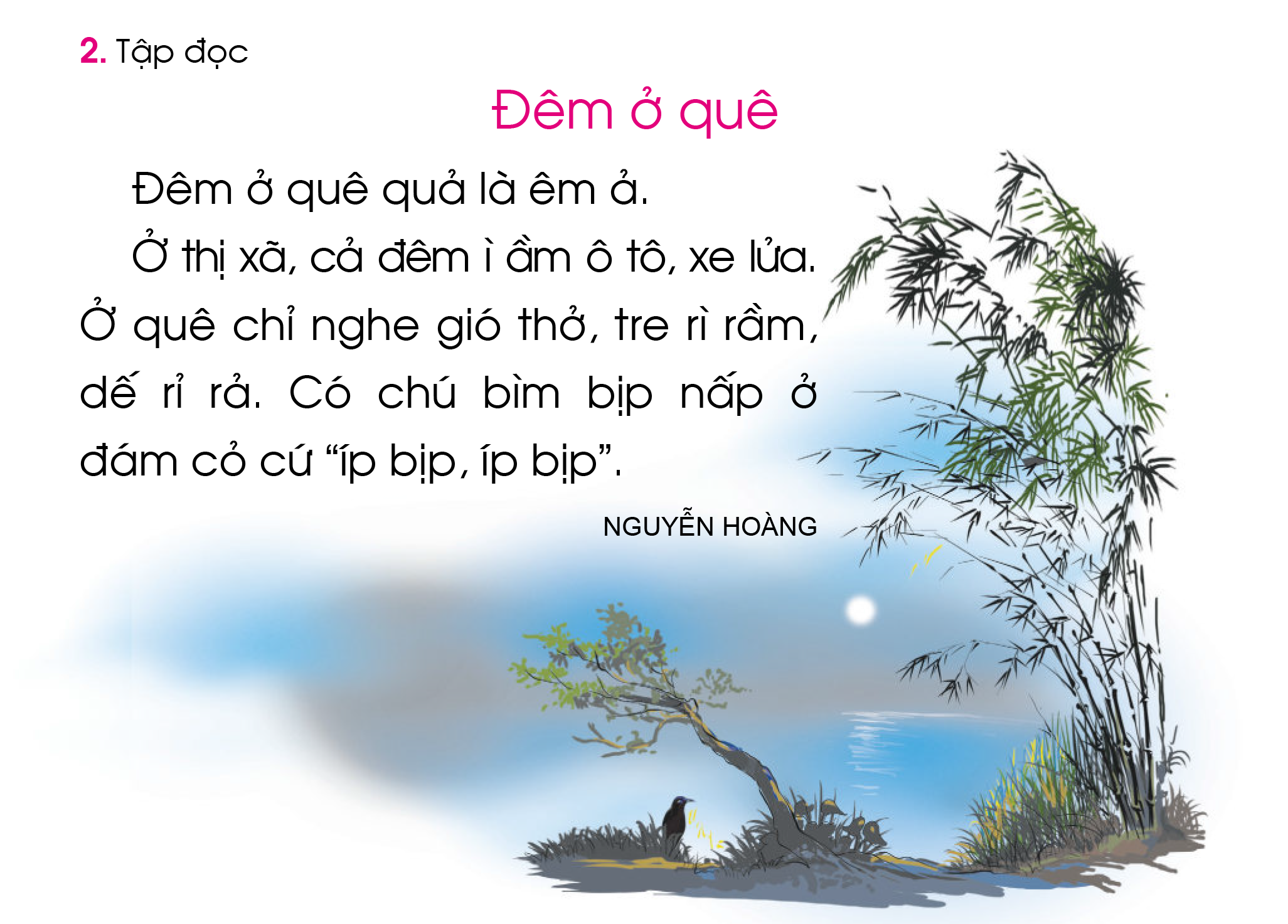 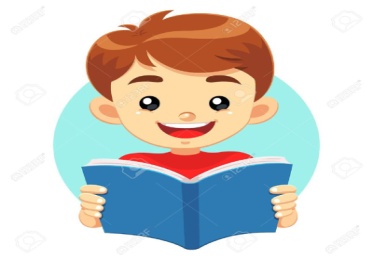 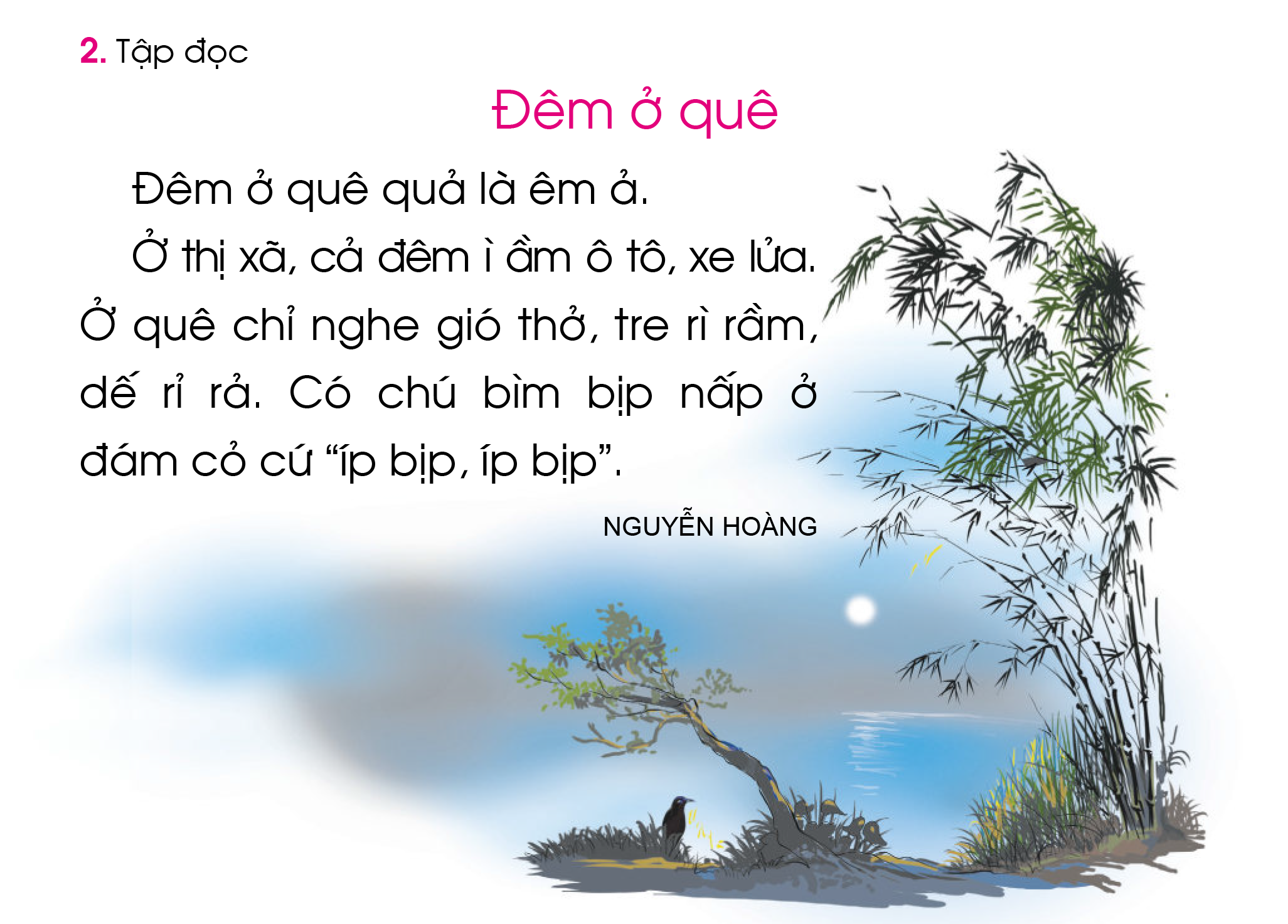 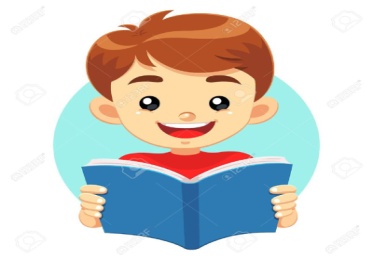 1
2
3
4
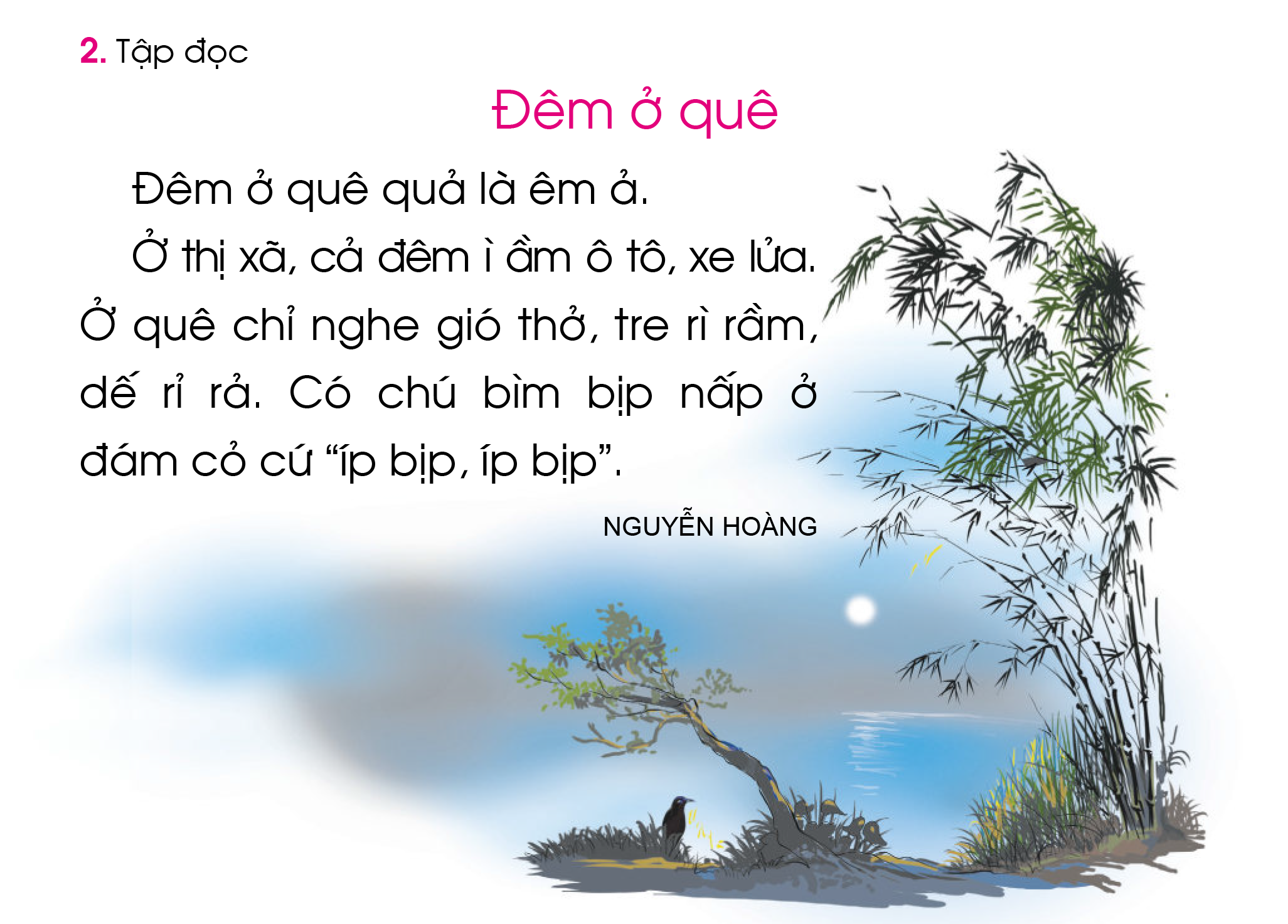 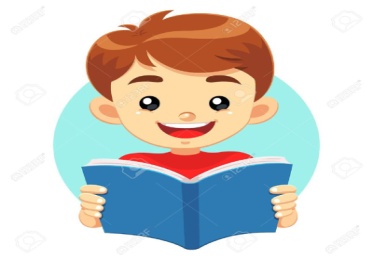 THƯ GIÃN
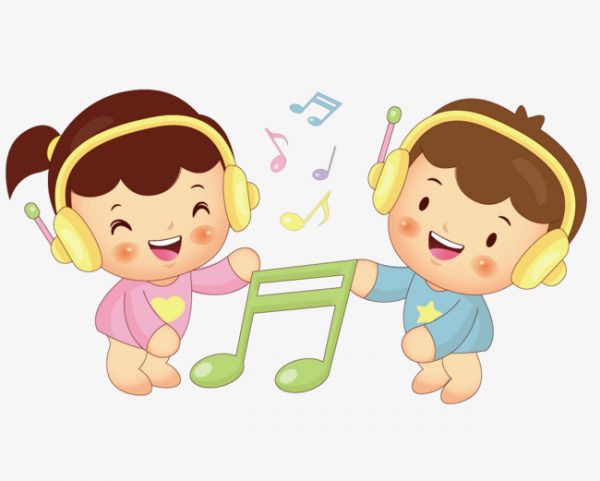 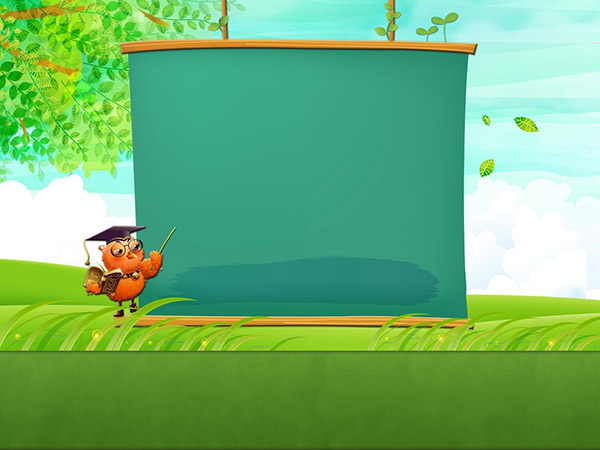 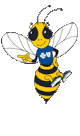 Tập chép
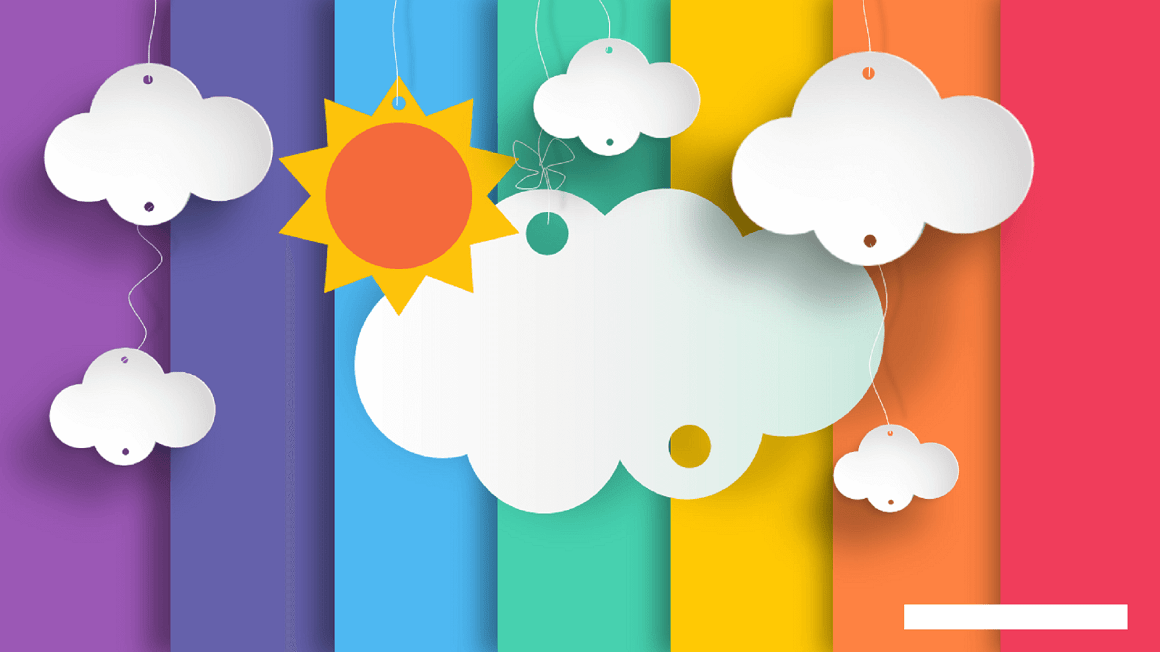 LUYỆN VIẾT VỞ
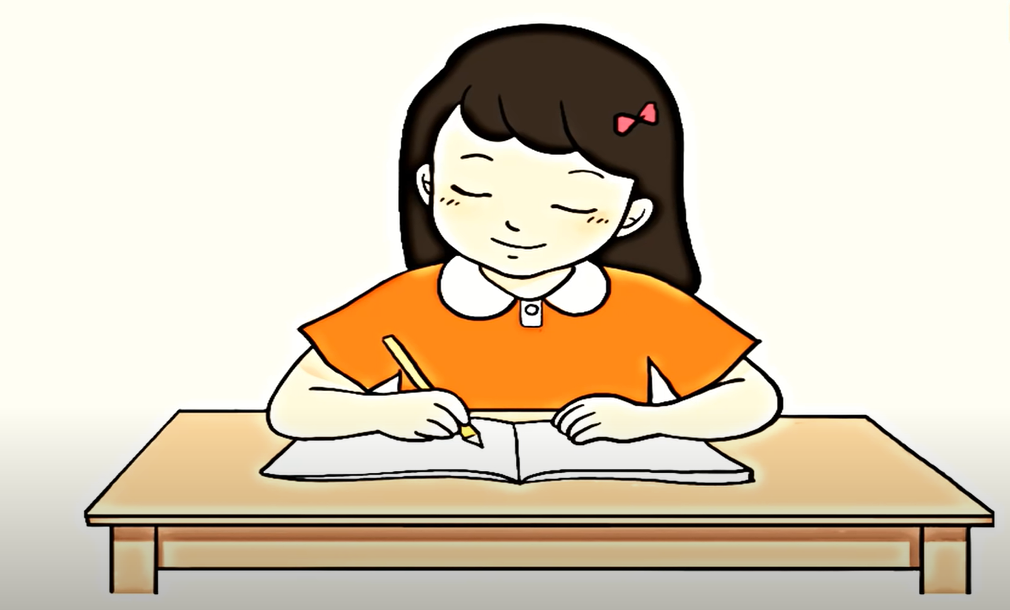 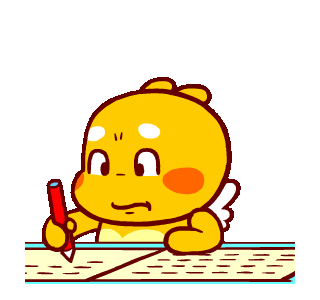 BÕp löa quª nhµ Êm ¸p.
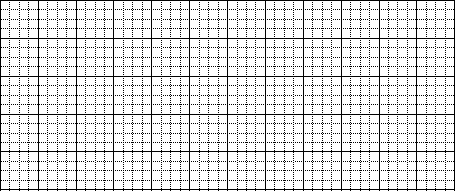 χĺp lửa qπ nhà ấm áp.
Dặn dò
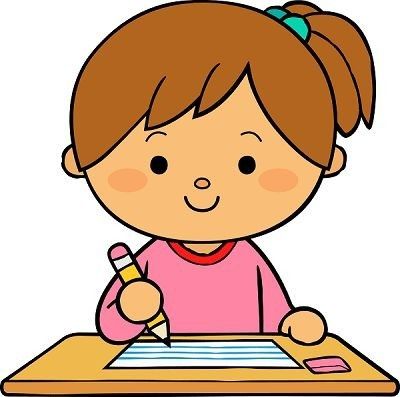 Hoc10 chúc các em học tốt!